Световен ден на рециклирането в ОУ „Васил Левски“ гр. Белене
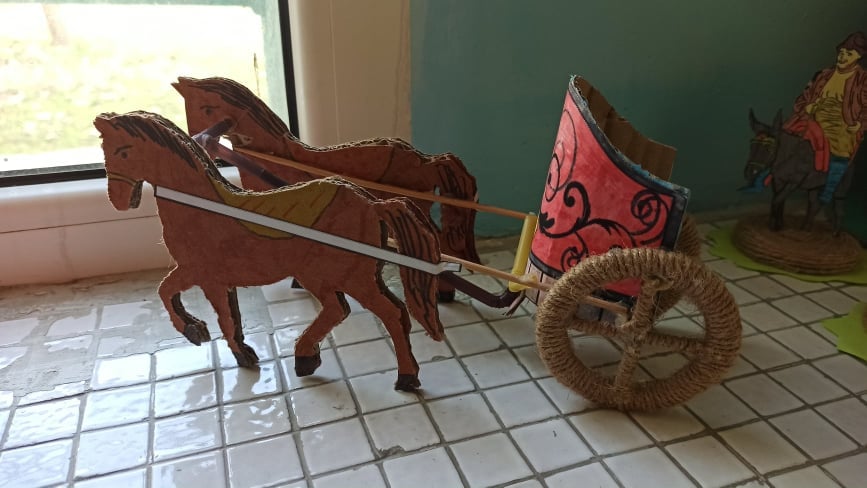 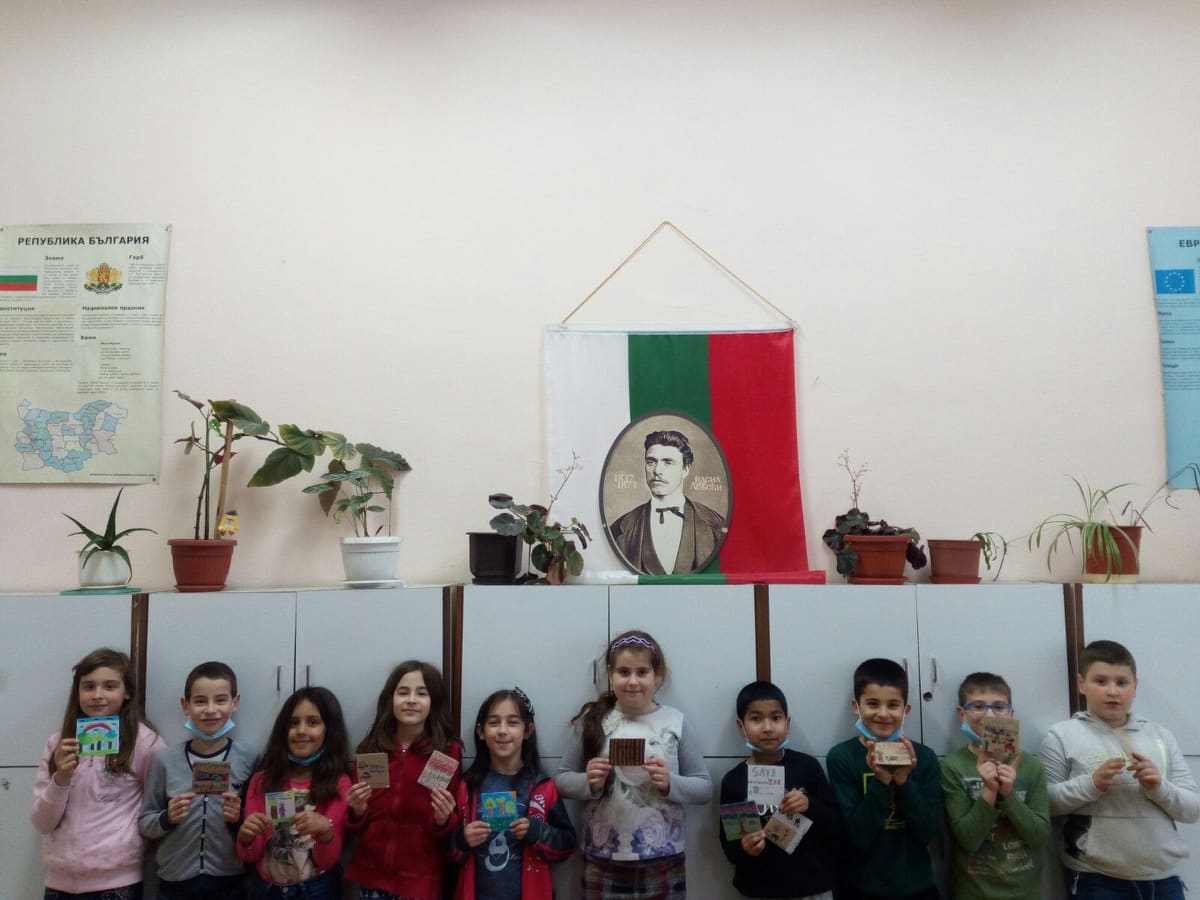 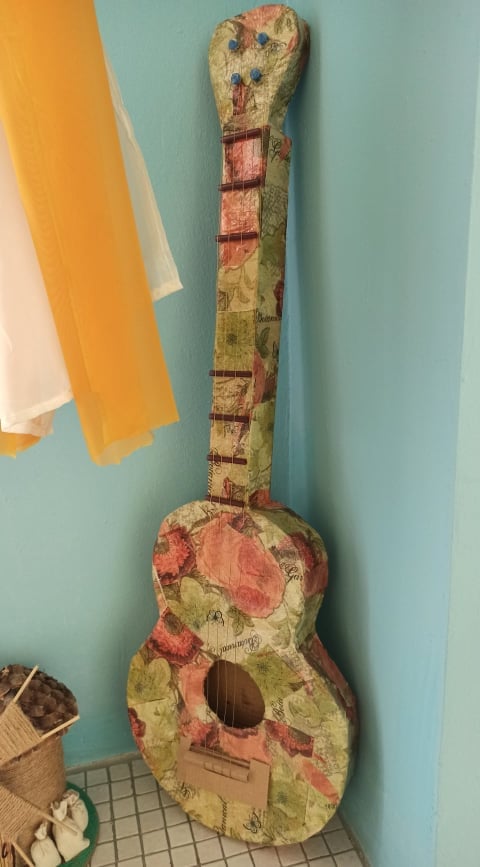 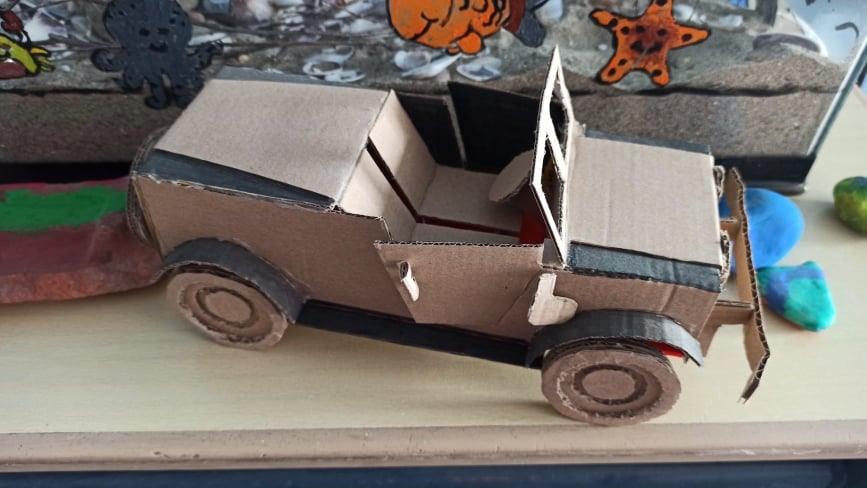 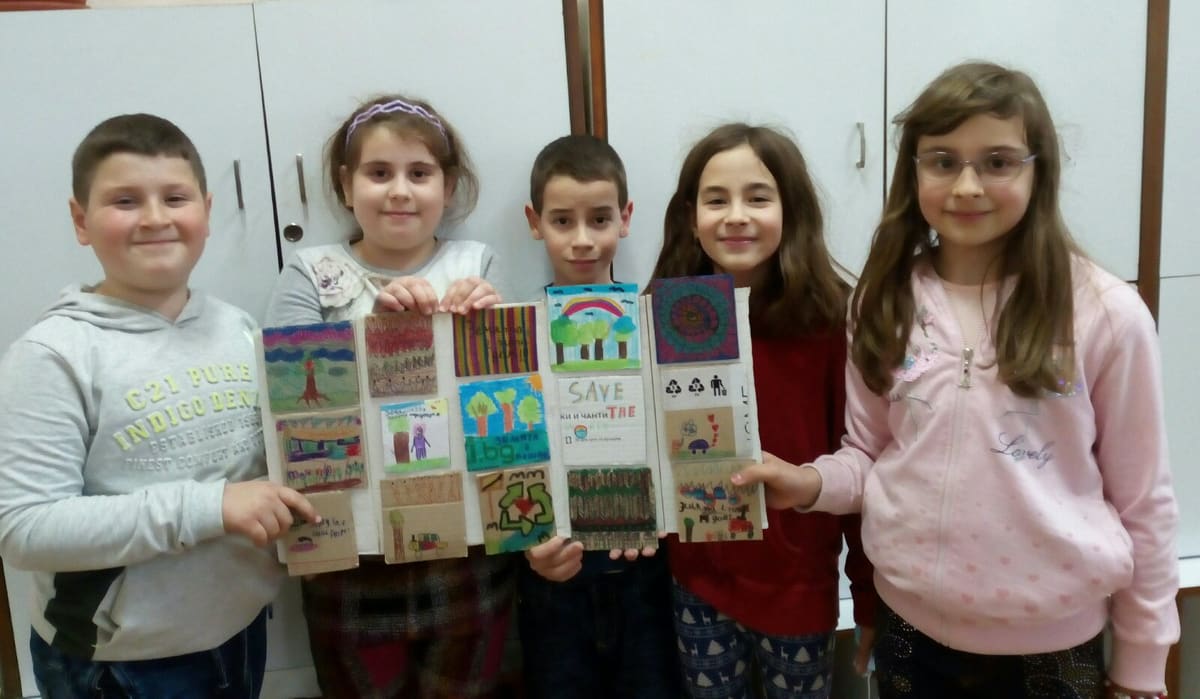 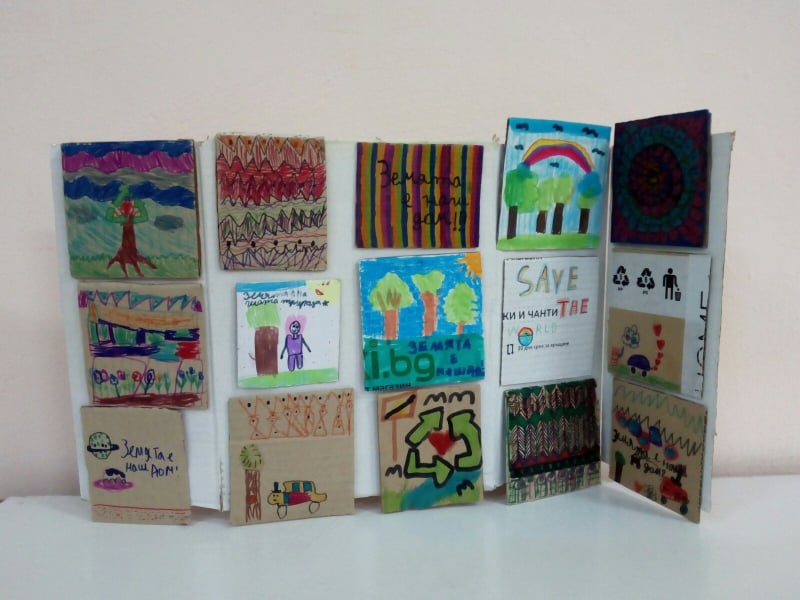 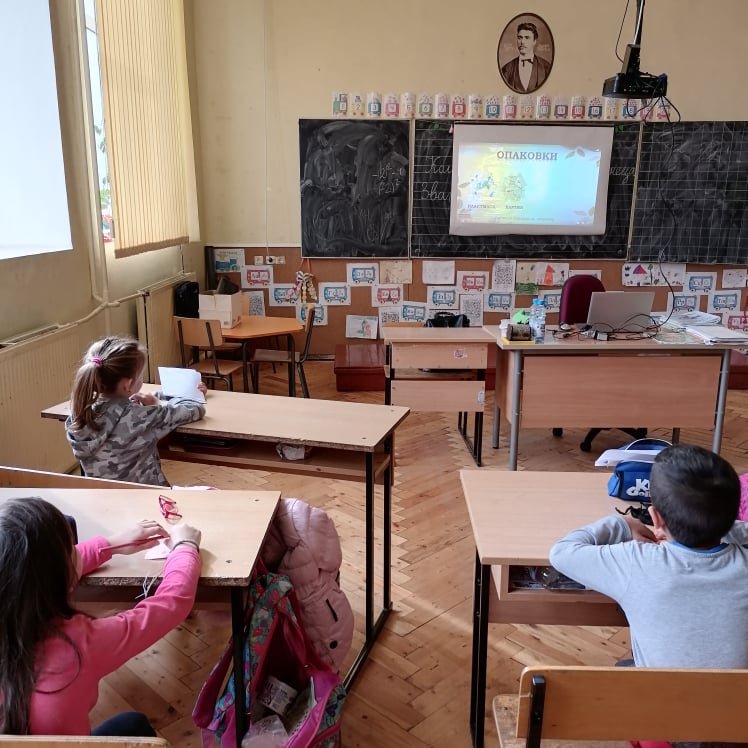 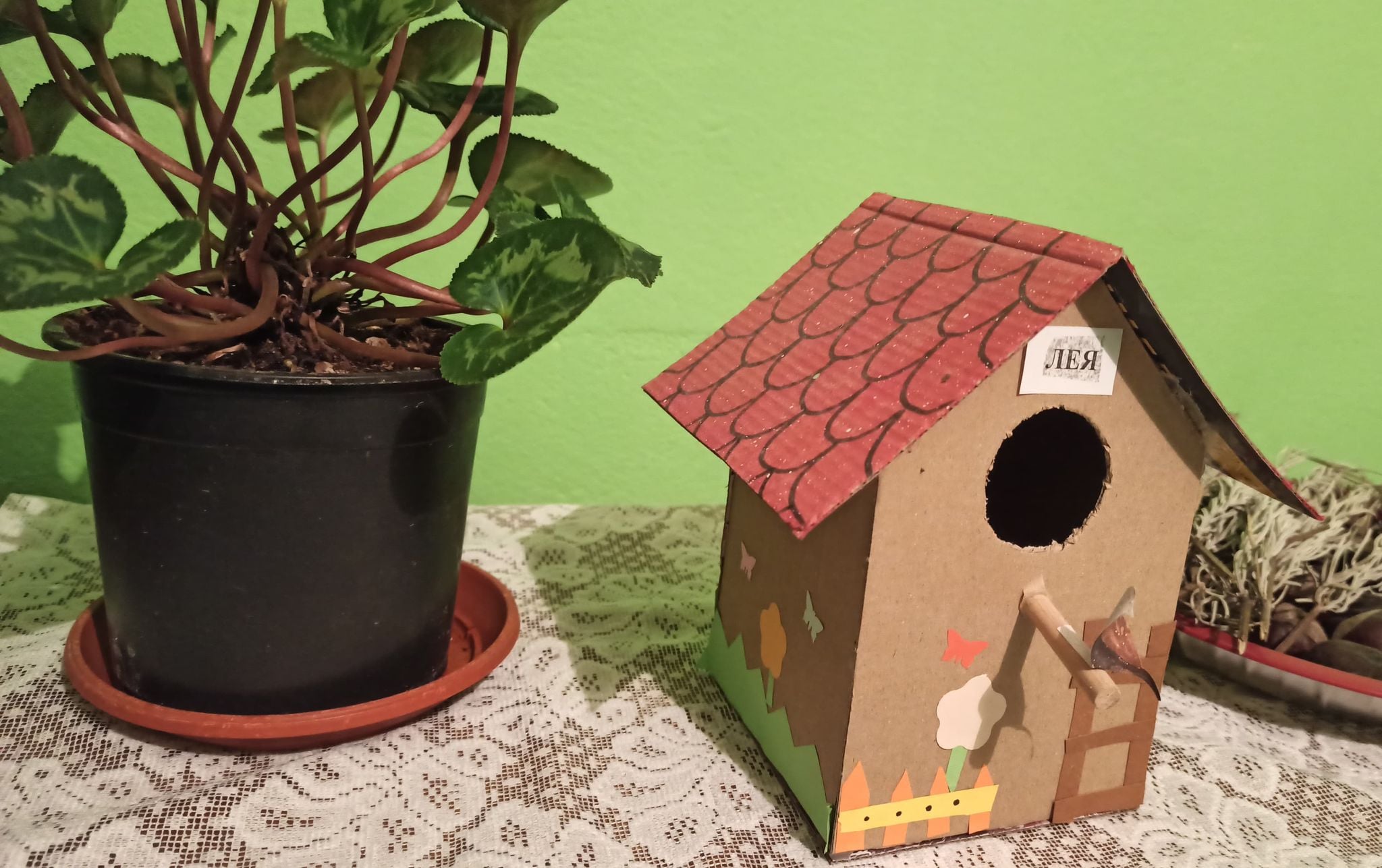 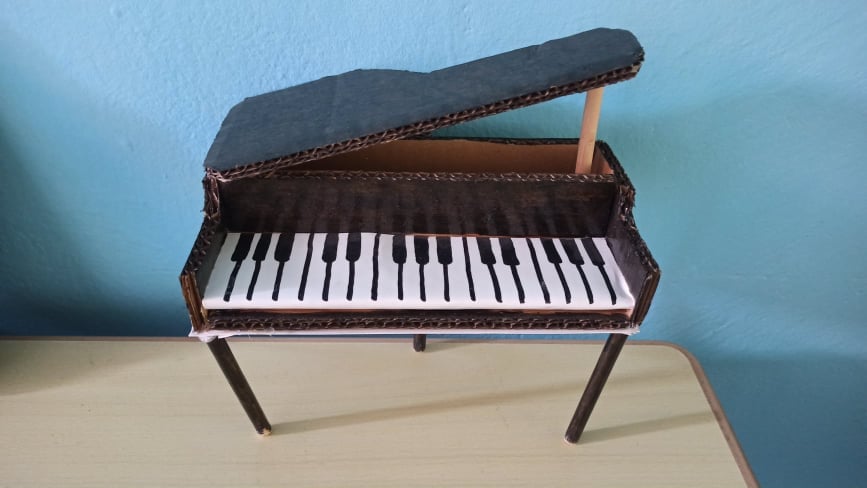 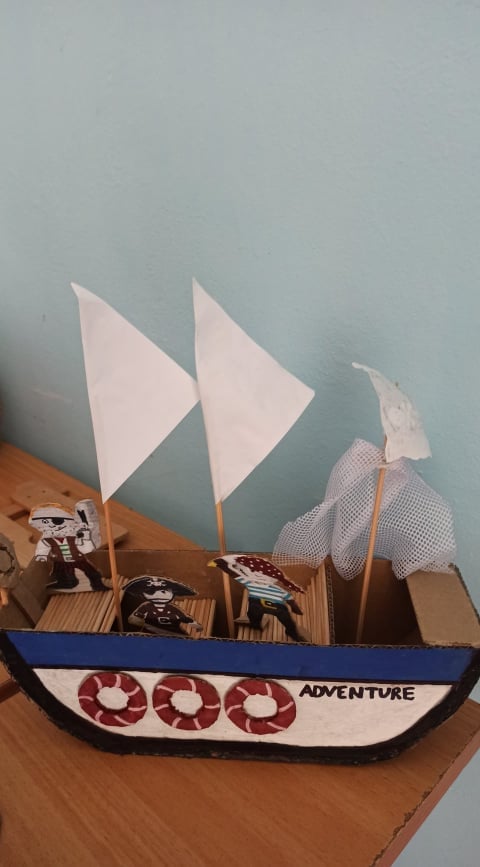 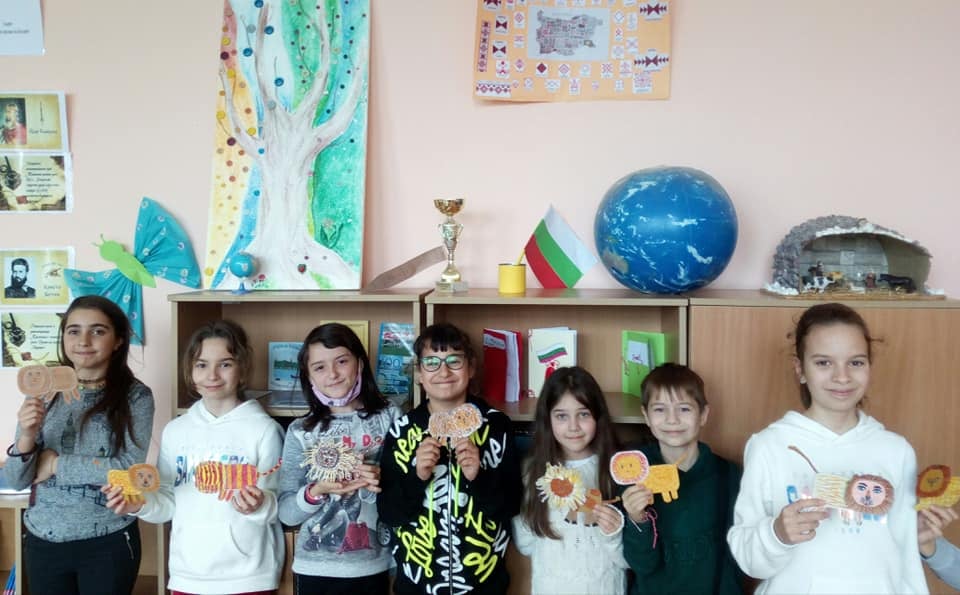 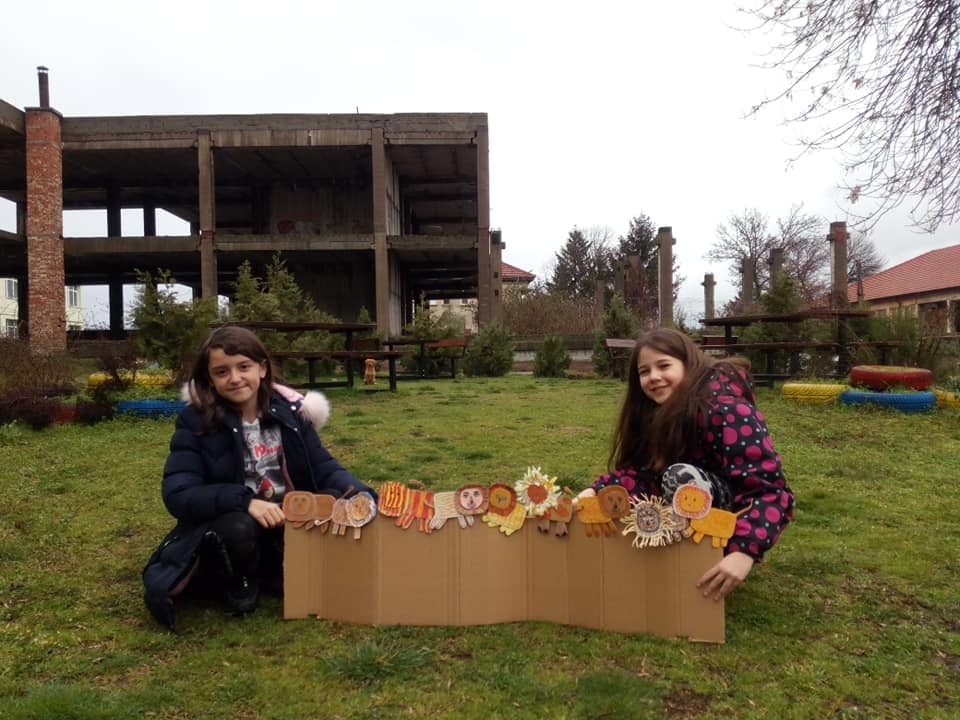 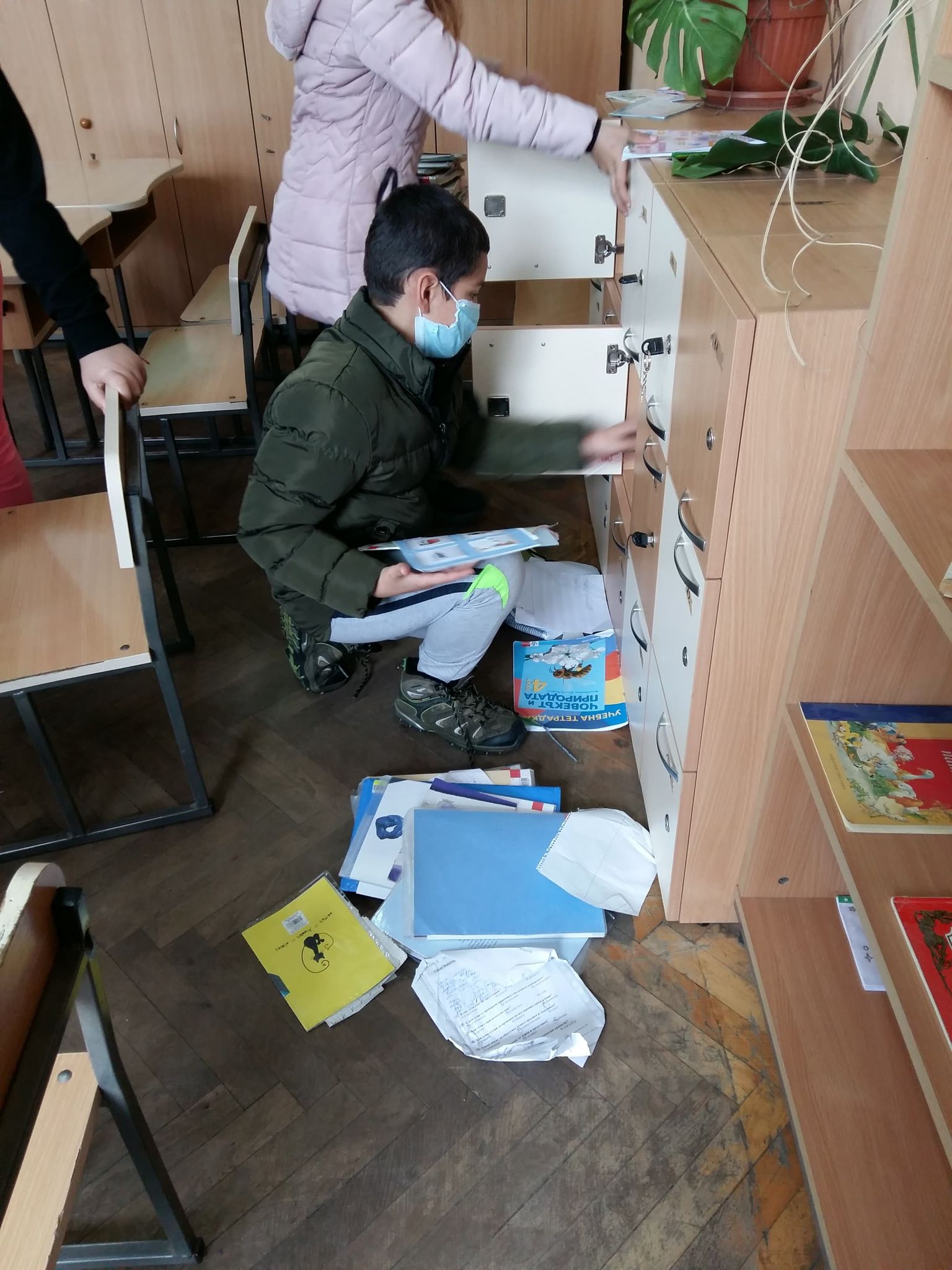 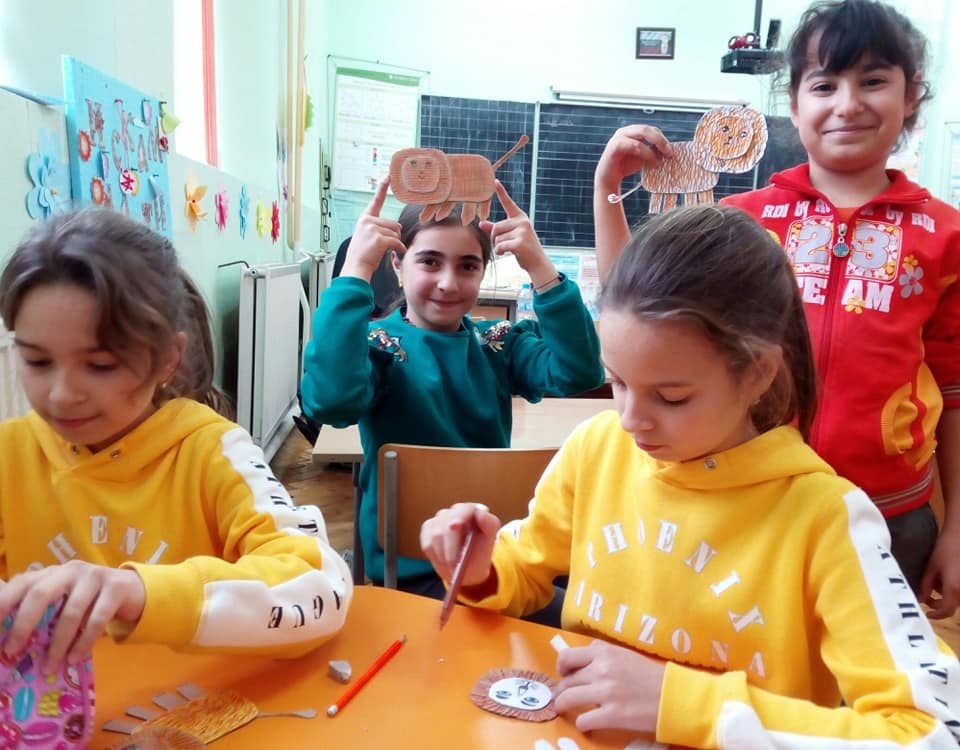 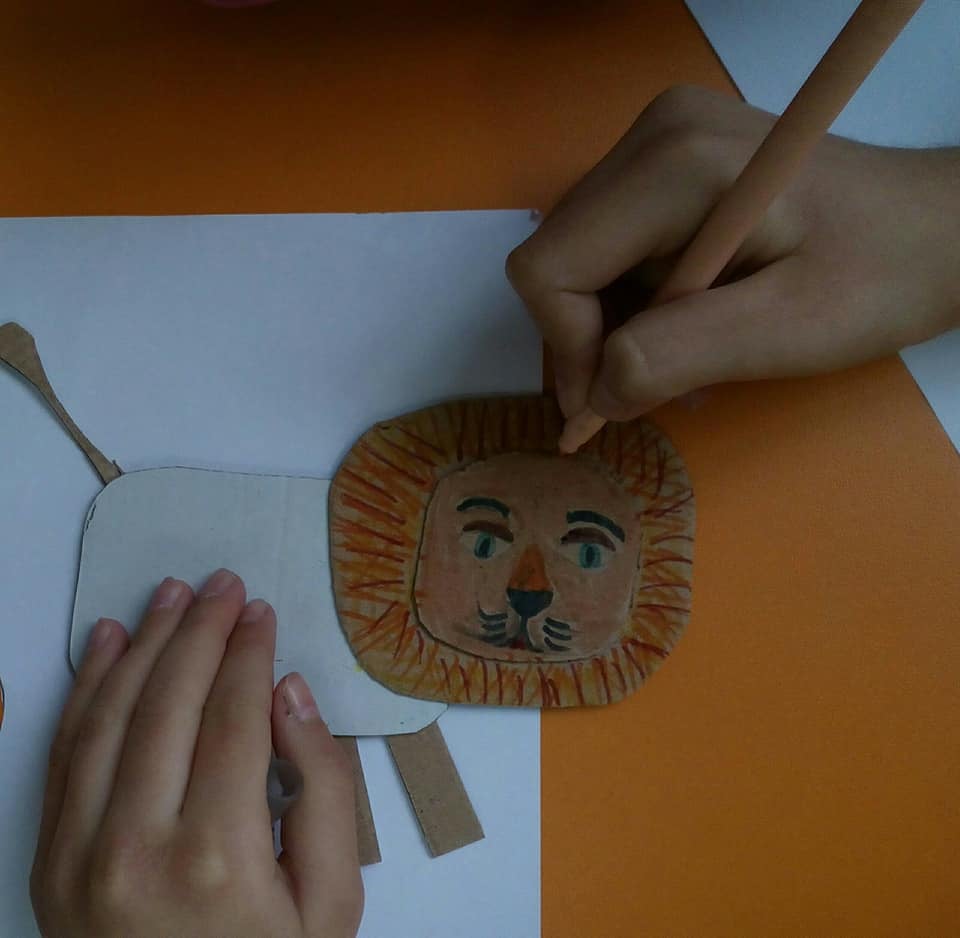 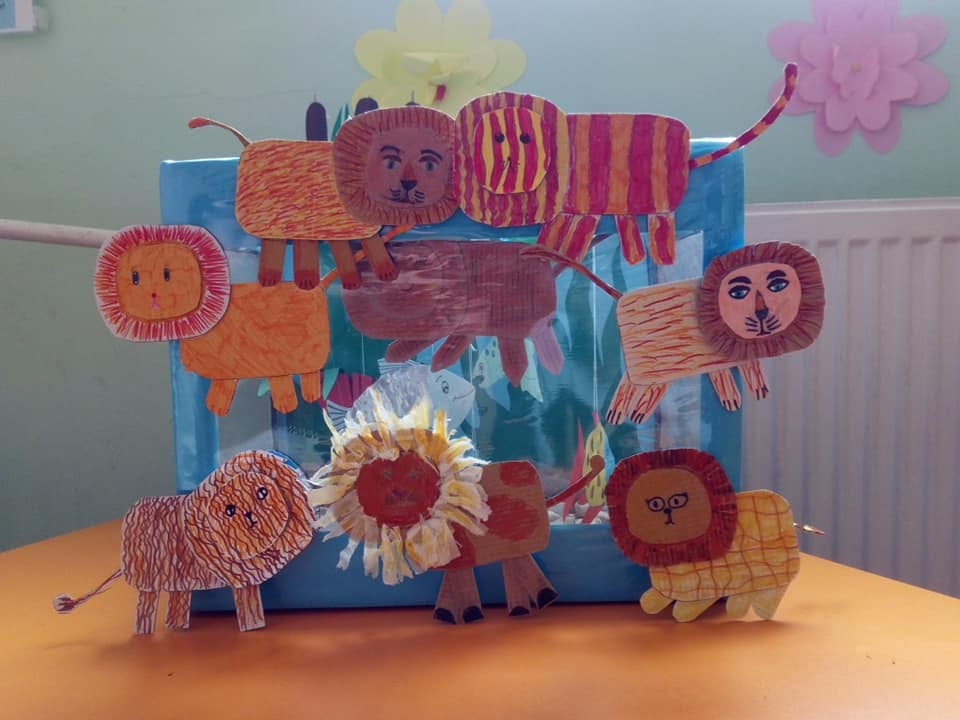 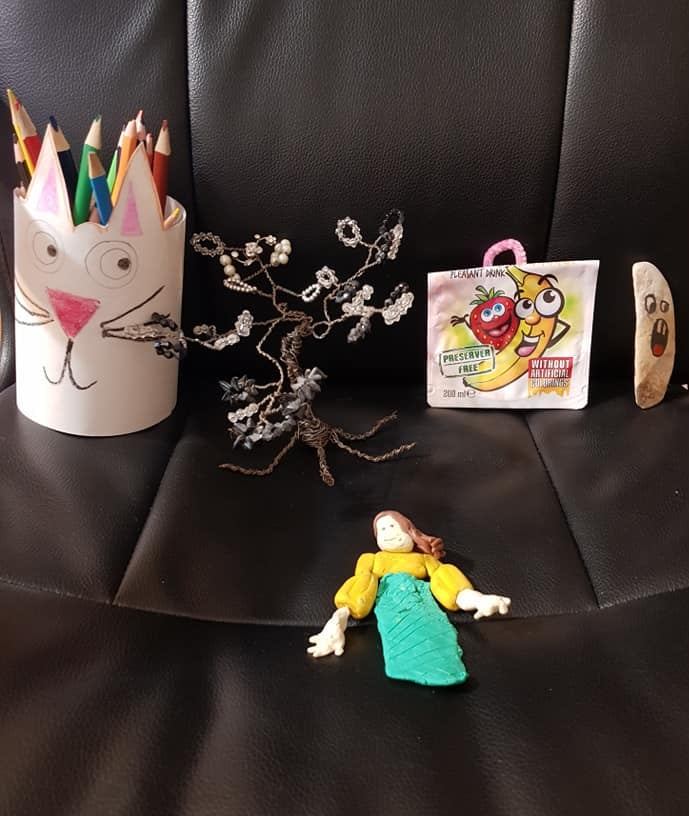 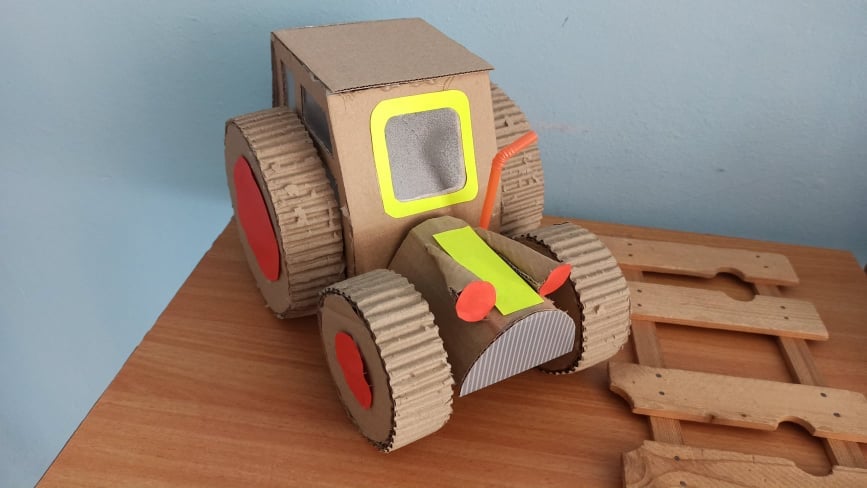 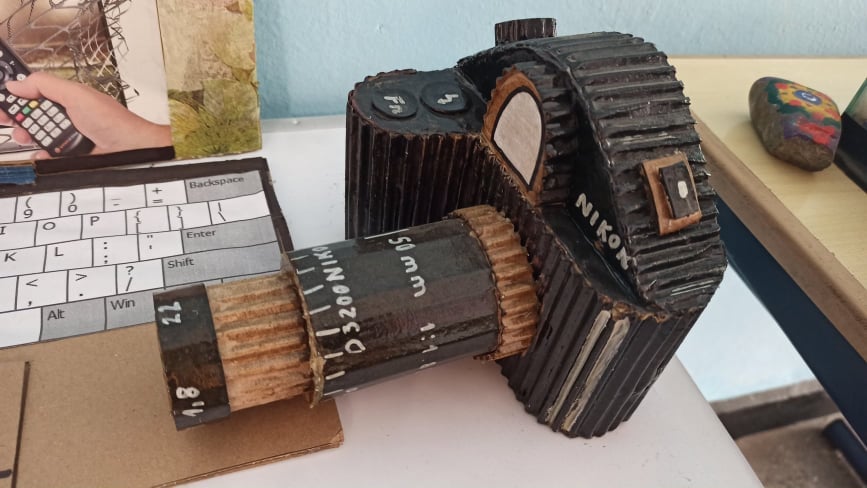 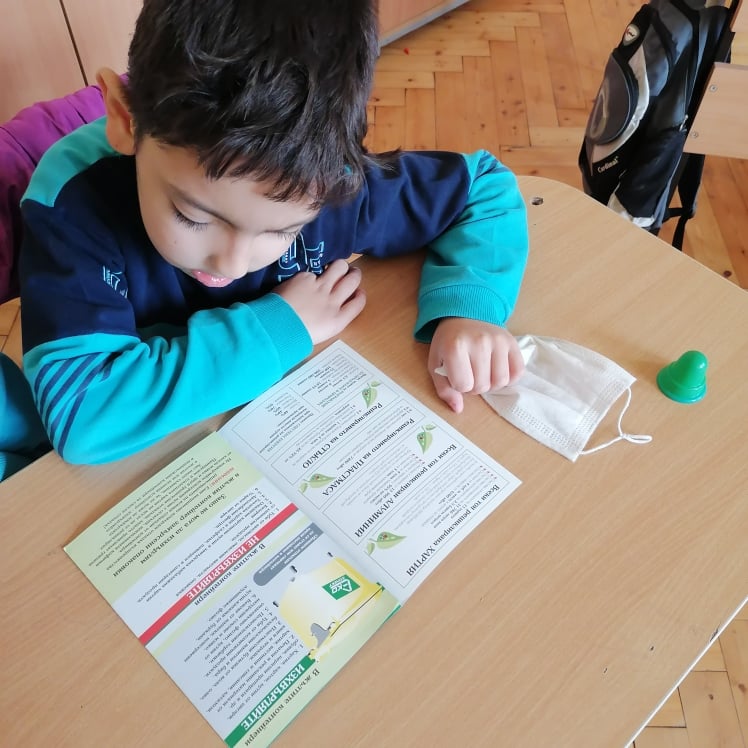 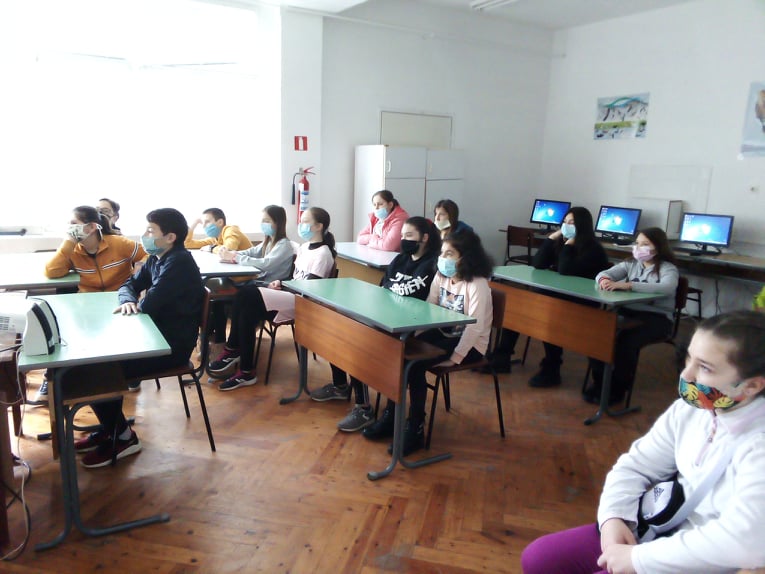 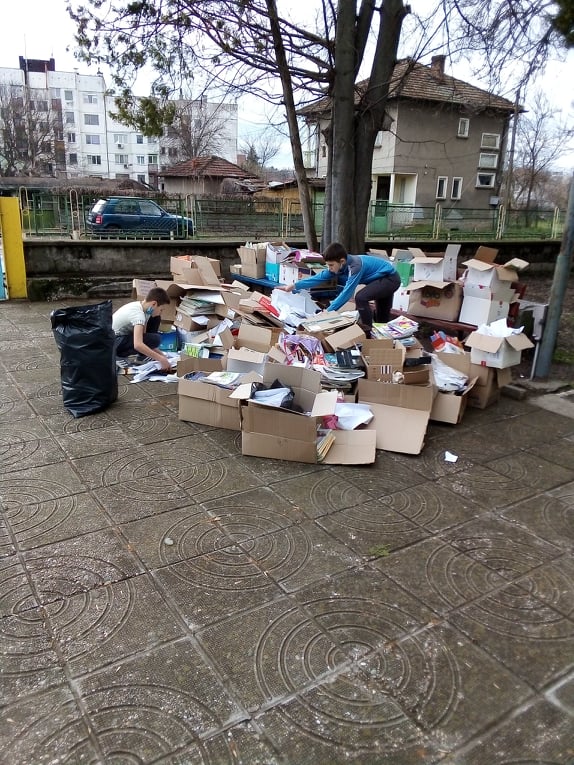 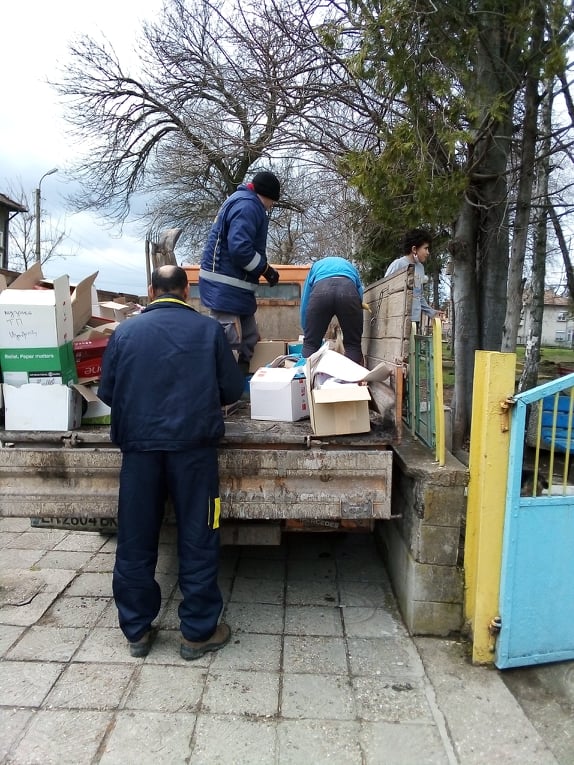